Vereins Austausch Bezirk Hegau-Bodensee
Zoom-Meeting
13.01.21
Agenda
HandballgegenCorona
https://www.handballgegencorona.de/
Teamroom: Schiedsrichter Akquise und Schiedsrichter Haltung
https://answergarden.ch/1652394
https://www.hvw-online.org/lehrwesen/schiedsrichter/kinderhandballspielleiter
Teamroom: Schiedsrichter Akquise und Schiedsrichter Haltung
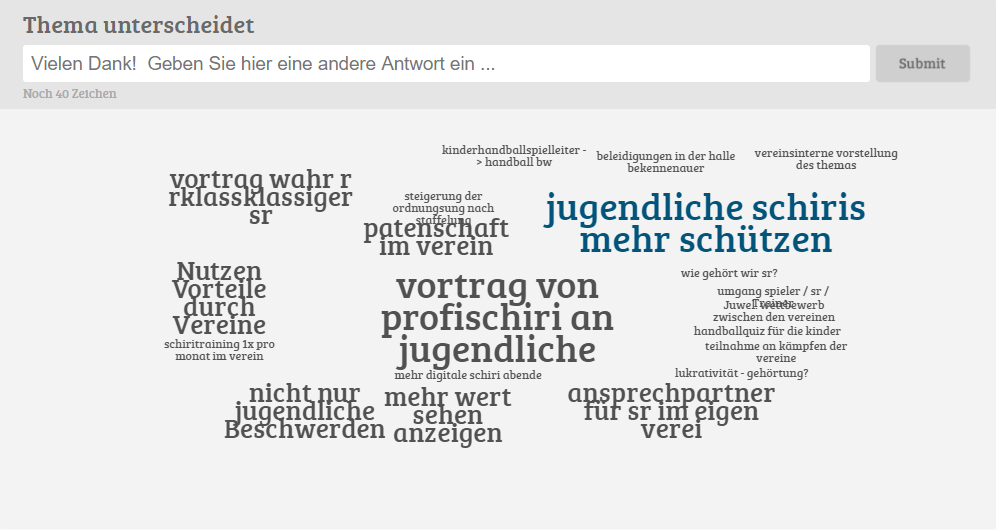 Teamroom: Schiedsrichter Akquise und Schiedsrichter Haltung
patenschaft im verein
vortrag von profischiri an jugendliche -> Prio, Franz bitte Feedback zur Vorgehensweise  
jugendliche schiris mehr schützen -> Prio, Franz bitte Feedback zur Vorgehensweise  
nicht nur jugendliche ansprechen
mehr wertschätzung zeigen
ansprechpartner für sr im eigenen verei
vortrag ehemalige r höherklassiger sr ->Prio, Franz bitte Feedback zur Vorgehensweise  
zusätzliche benefits durch vereine
steigerung der bezahlung nach staffelung
schiritraining 1x pro monat im verein
mehr digitale schiri abende
teilnahme an feiern der vereine
gem. wettbewerb zwischen den vereinen
umgang spieler/sr/trainer
vereinsinterne vorstellung des themas
beleidigungen in der halle zuschauer -> Prio, Franz bitte Feedback zur Vorgehensweise  
lukrativität - bezahlung ?
handballquiz für die kinder -> Alfred, kann man die Lehrvideos allen zur VErfügung stellen?
wie generieren wir sr?
kinderhandballspielleiter -> handball bw
Teamroom: Vereinsübergreifende/s Aktivitäten und Training
https://answergarden.ch/1652397
https://www.hvw-online.org/lehrwesen/trainer/kinderhandball
Teamroom: Sponsoring
https://answergarden.ch/1652401